Клас Земноводні. Особливості будови
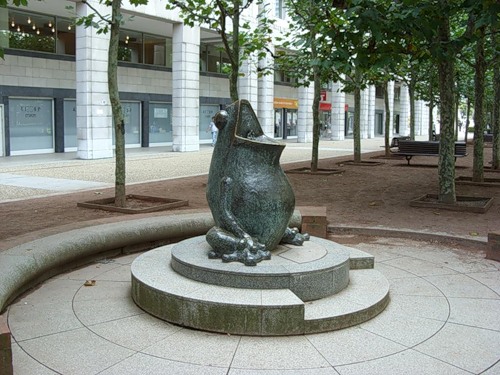 Пам’ятник жабі  у  Сорбонні (Париж)
Клас Земноводні
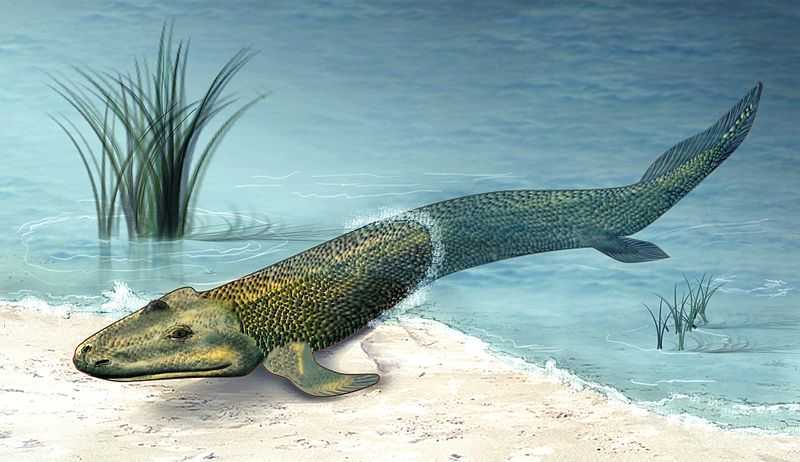 †
Так виглядали предки древніх земноводних
Клас Земноводні
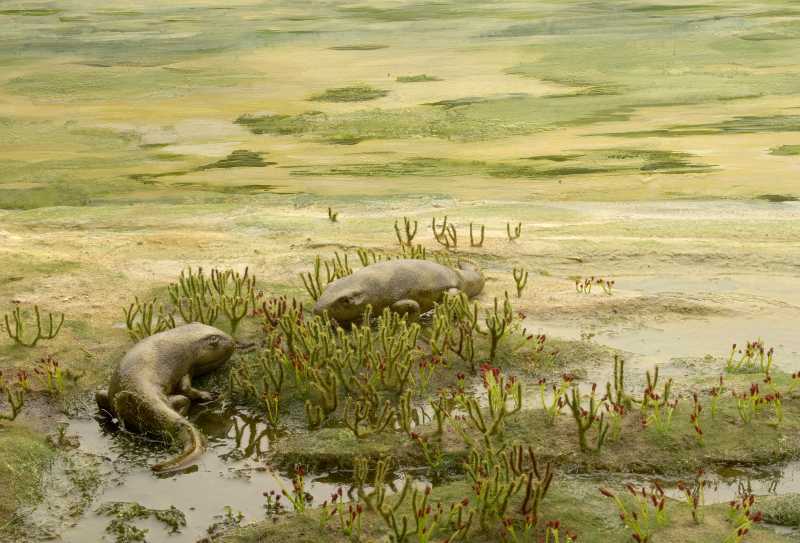 †
Нечисленний клас найдавніших наземних тварин
Клас Земноводні
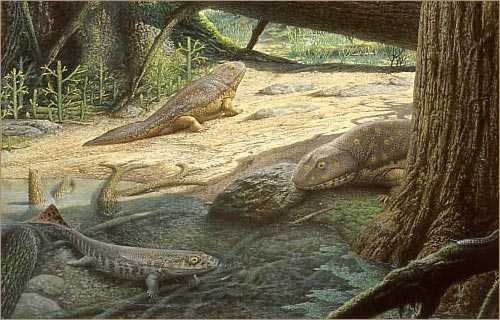 †
Життя тісно пов’язане з водою
Клас Земноводні
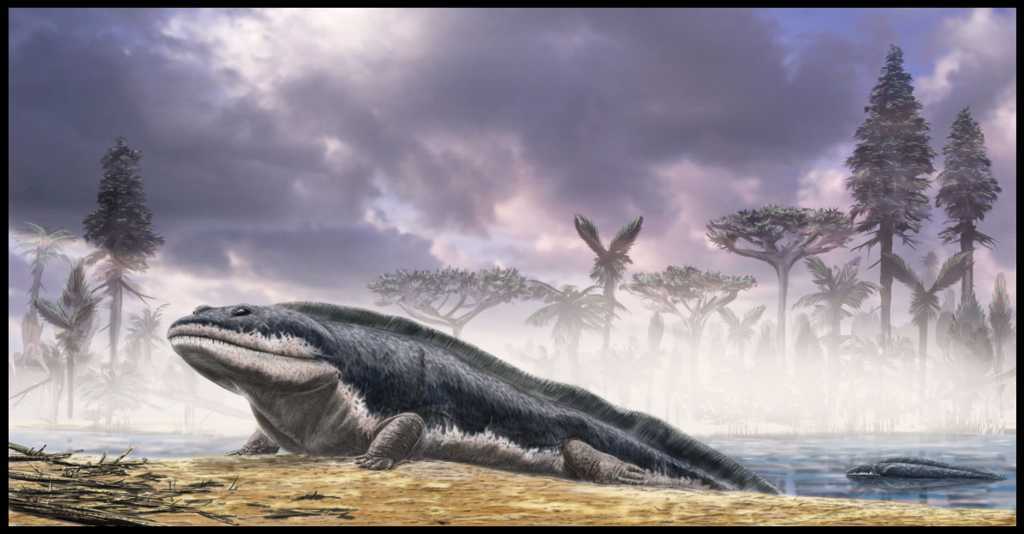 †
Амфібія значить подвійне життя
Клас Земноводні
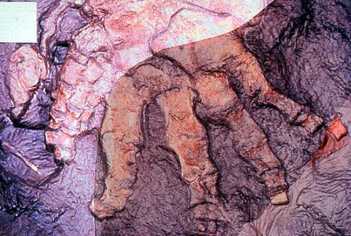 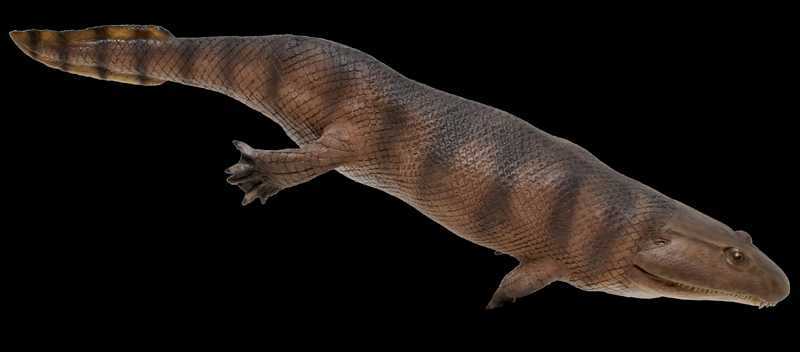 †
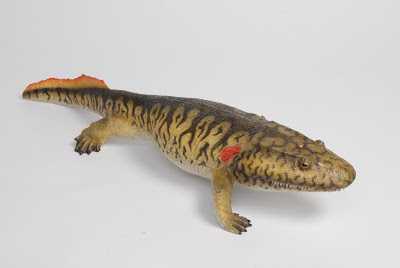 †
Особливості будови вказують на еволюційні зв’язки з рибами
Клас Земноводні
†
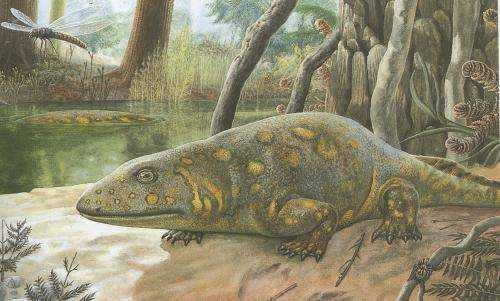 Древні земноводні стегоцефали дали початок плазунам
Клас Земноводні
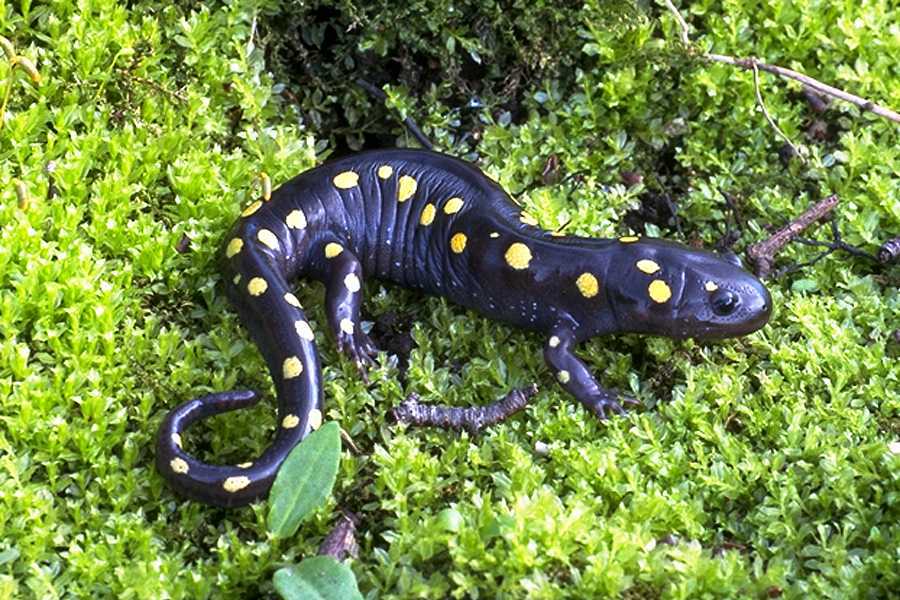 †
Ряд Хвостаті
Клас Земноводні
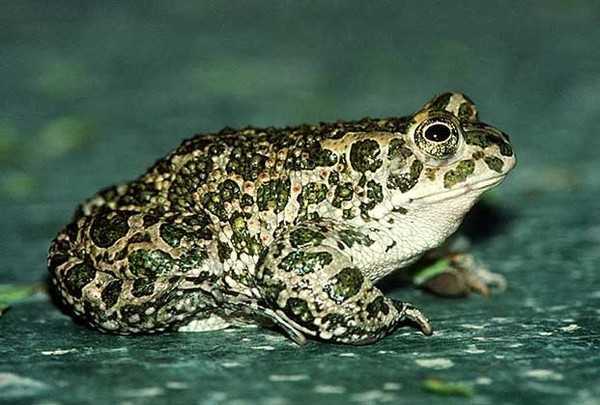 †
Ряд Безхвості
Клас Земноводні
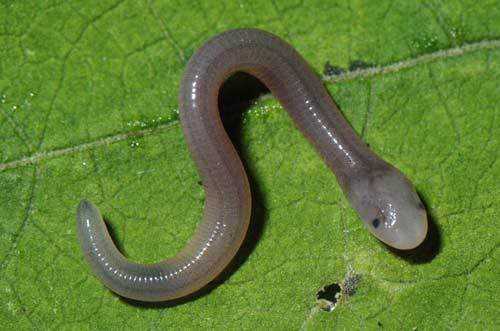 †
Ряд Безногі
Жаба
†
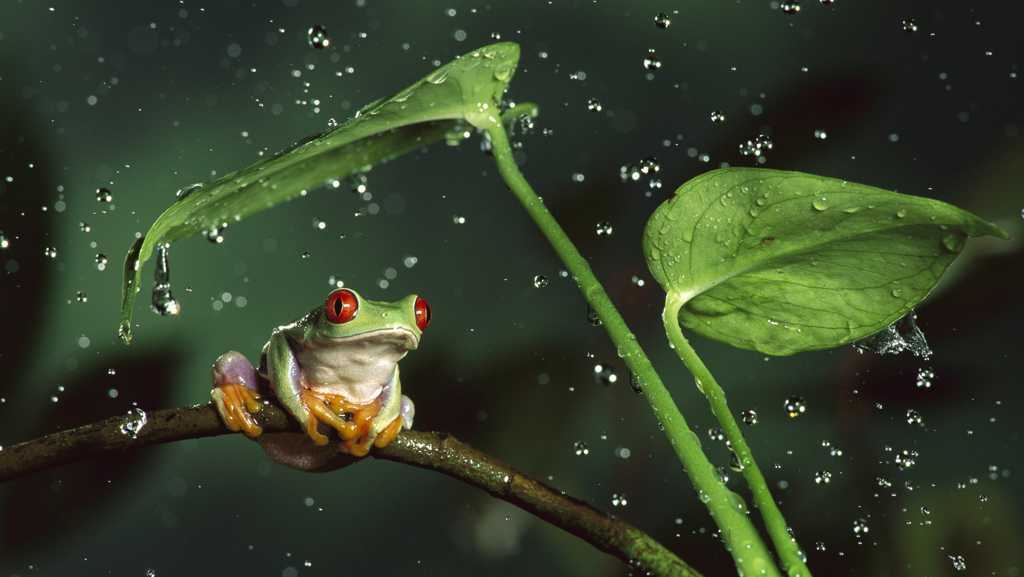 Живе у вологих місцях
Жаба
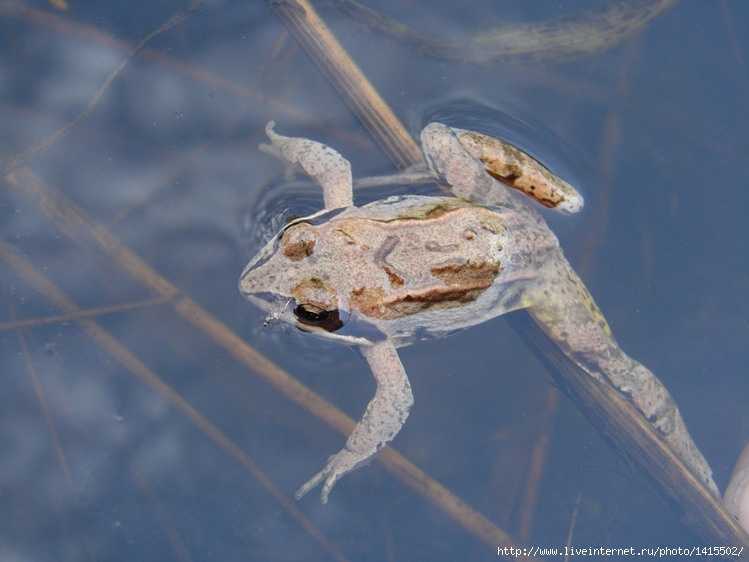 †
Тулуб
Голова
Кінцівки 
передні і задні
Жаба
Шкіра м’яка, гола,
її залози виділяють слиз – 
захист від грибів і бактерій
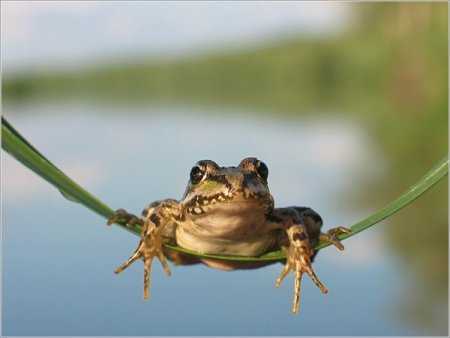 †
Жаба
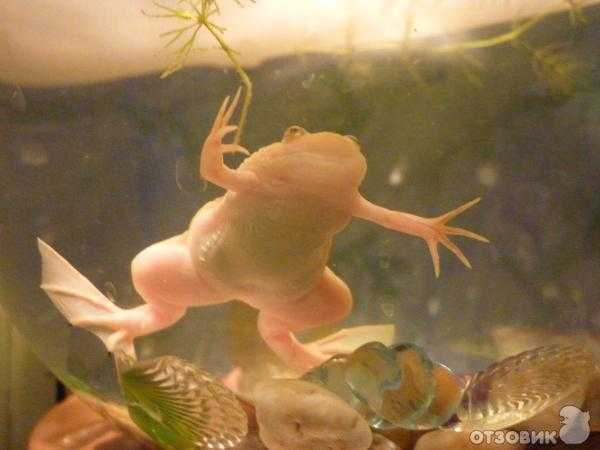 †
У воді плаває, відштовхуючись задніми кінцівками з перетинками
Жаба
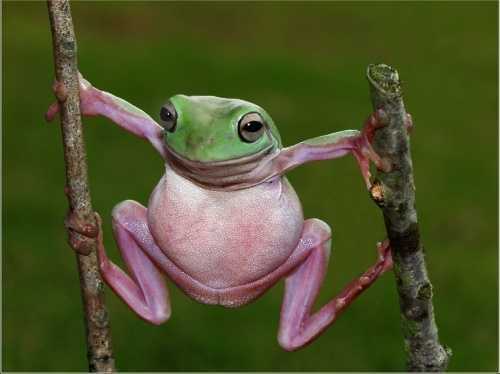 †
На суходолі лазить, перебираючи кінцівками
Жаба
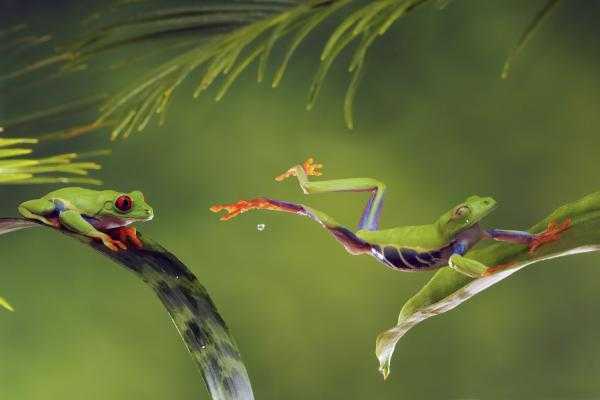 †
На суходолі стрибає: відштовхується задніми кінцівками, 
а приземляється на передні
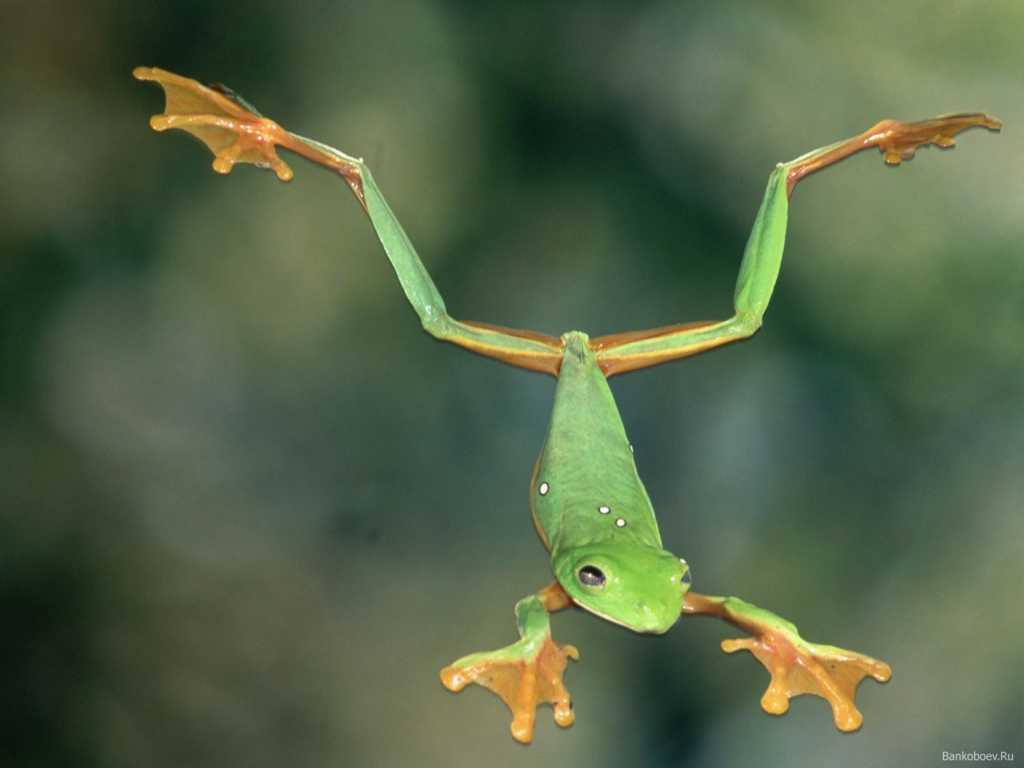 Жаба
Стопа 
(5 пальців)
†
Гомілка
Стегно
Плече
Передпліччя
Кисть
 (4 пальці)
Жаба
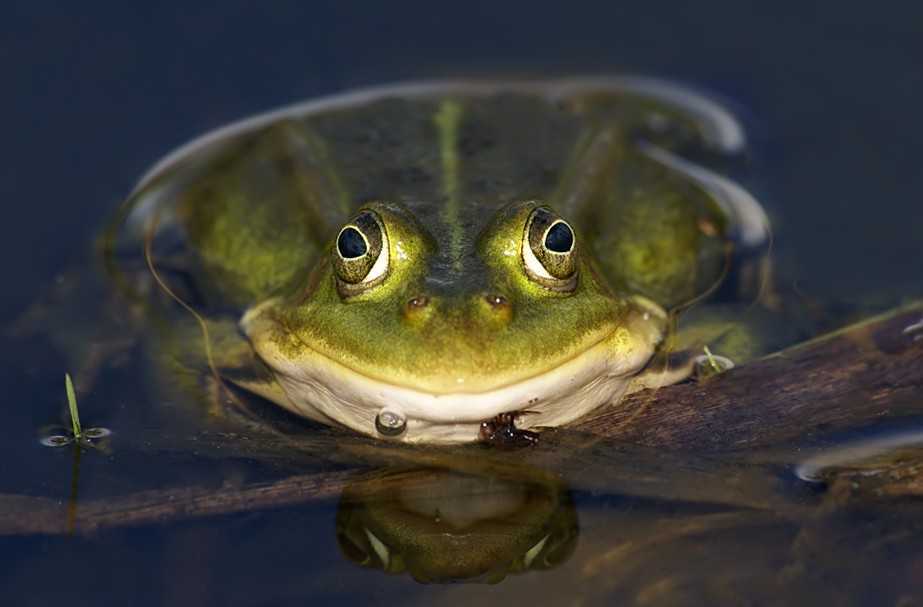 †
Очі  допомагають ковтати,
 проштовхують їжу
Ніздрі  ведуть в легені – 
це орган нюху і дихання
Рот
Жаба
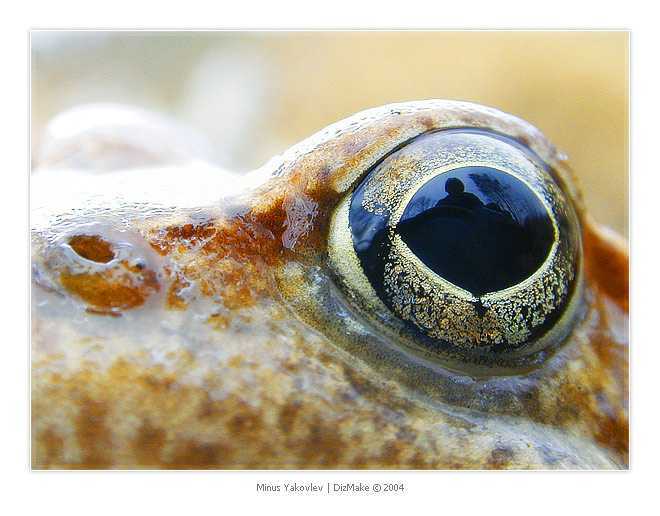 †
Слізна рідина захищає 
очі від висихання
Верхня шкіряста повіка
Нижня прозора 
рухома повіка
Жаба
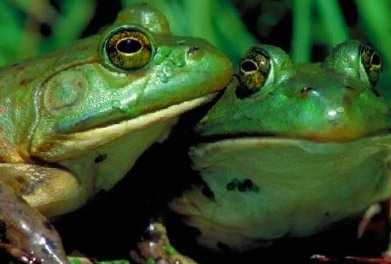 †
Шкіряста 
барабанна 
перетинка
Жаба їсть
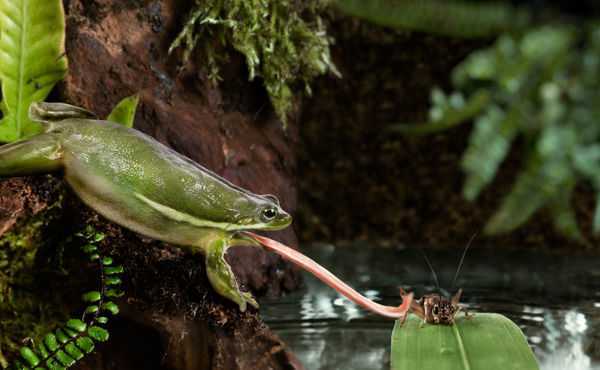 †
Викидає липкий язик і втягує його разом зі здобиччю
Жаба їсть
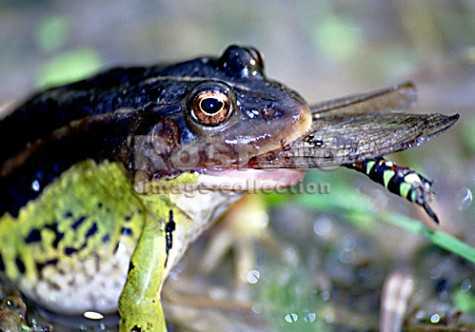 †
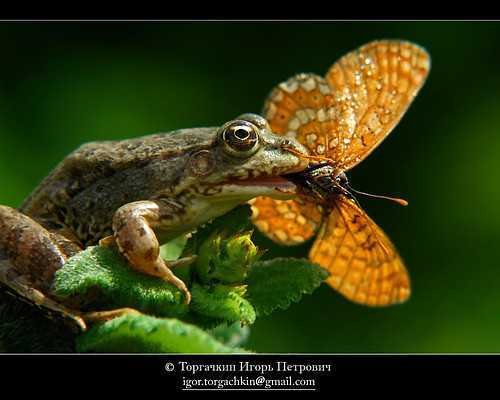 †
Жаба їсть
Жаба їсть
†
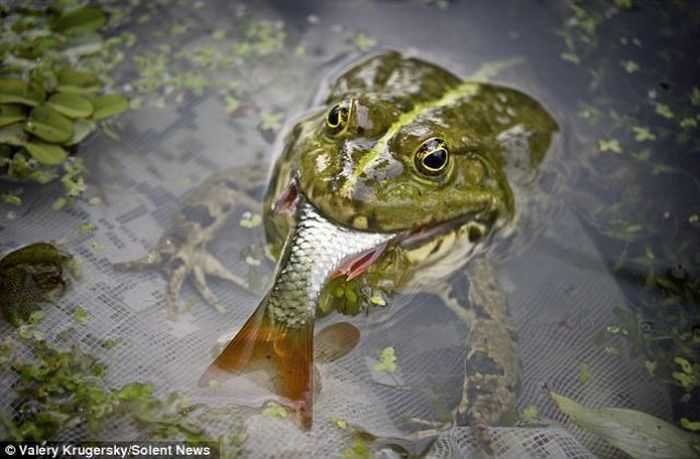 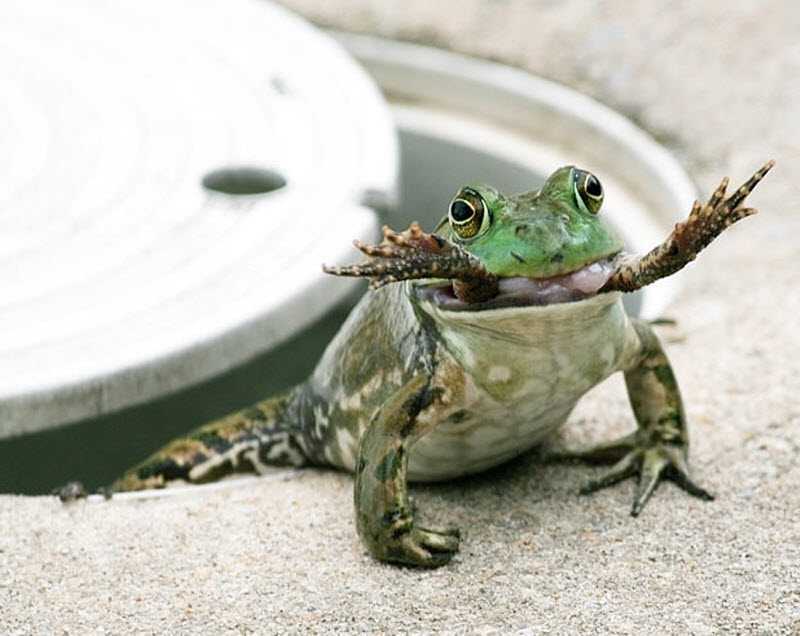 †
Жаба їсть
Жаба-бик  їсть
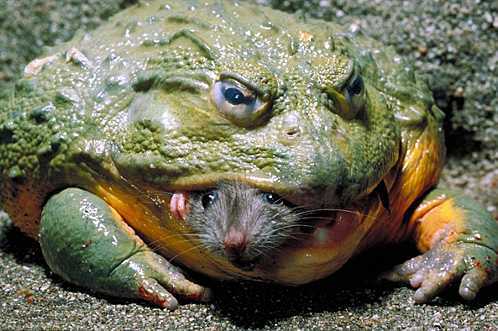 †
Квакша  їсть
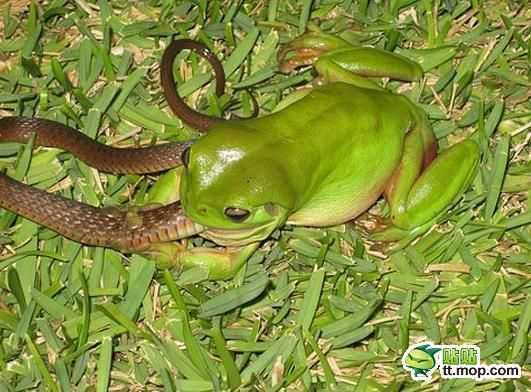 †
Жаба їсть
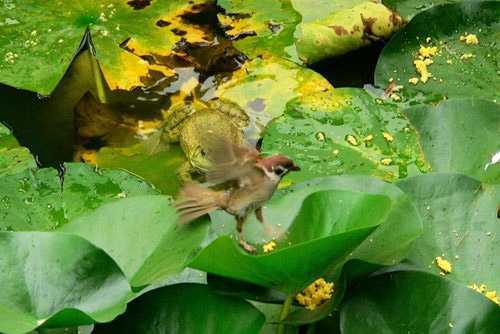 †
Жаба їсть
†
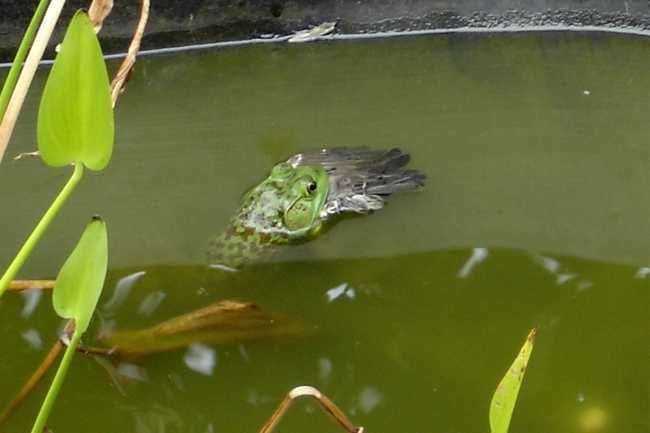 Хто кого їсть?
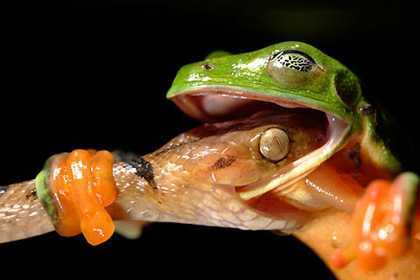 †
Жаба
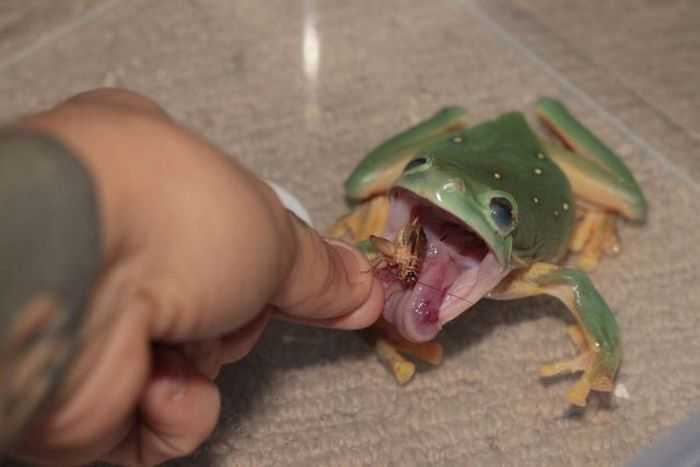 †
Жаба ніколи не п’є. Вода надходить із їжею або через шкіру
Жаба
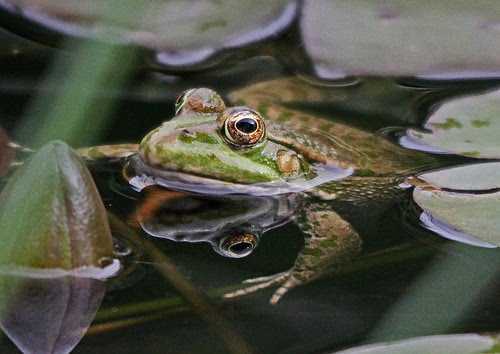 †
Жаби активні у теплу і вологу пору
Жаба
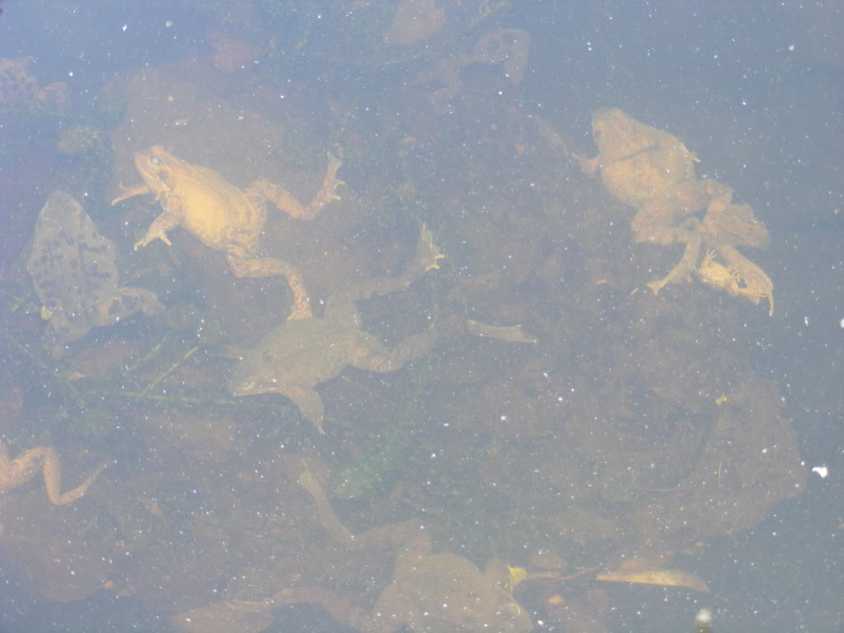 †
Озерні жаби зимують на дні водойм укупі
Жаба
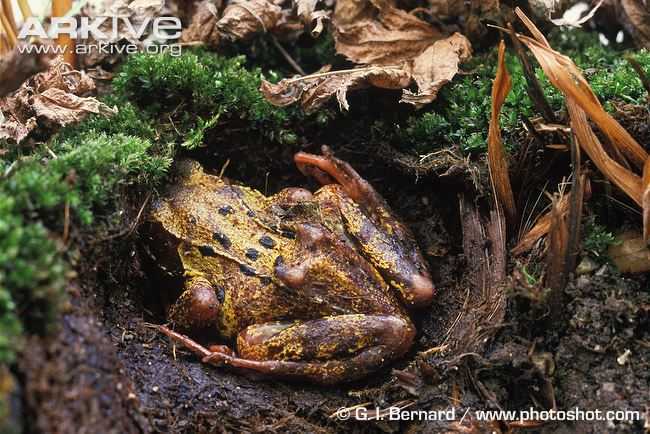 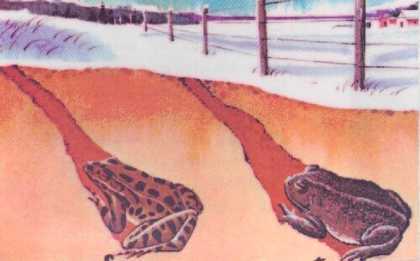 †
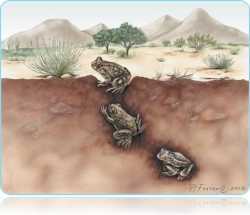 Гостроморді жаби зимують у ґрунті
Опорно-рухова система
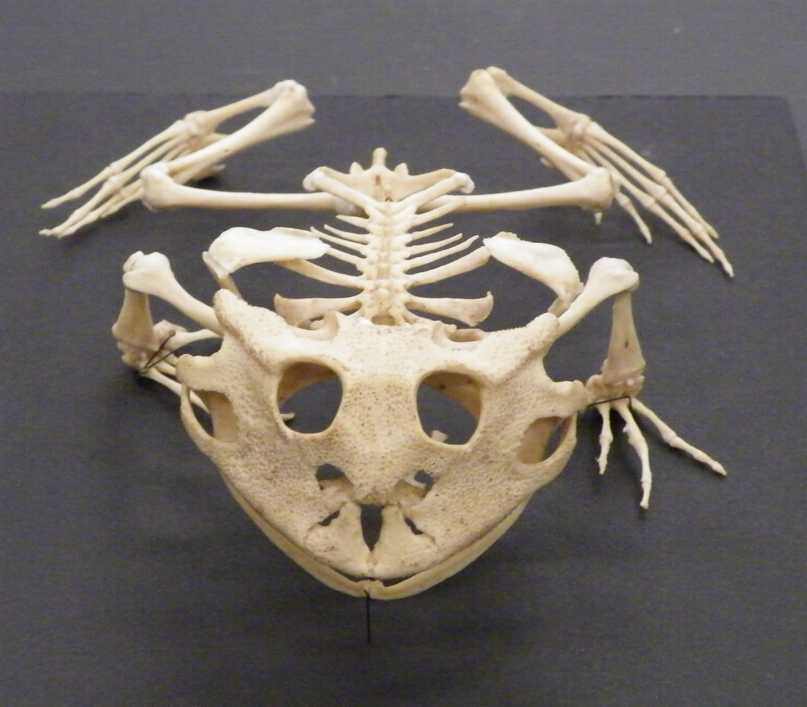 †
Мозковий відділ
Лицьовий відділ
Можуть бути зуби
Череп
 має меншу кількість 
кісток, ніж у риб
Опорно-рухова система
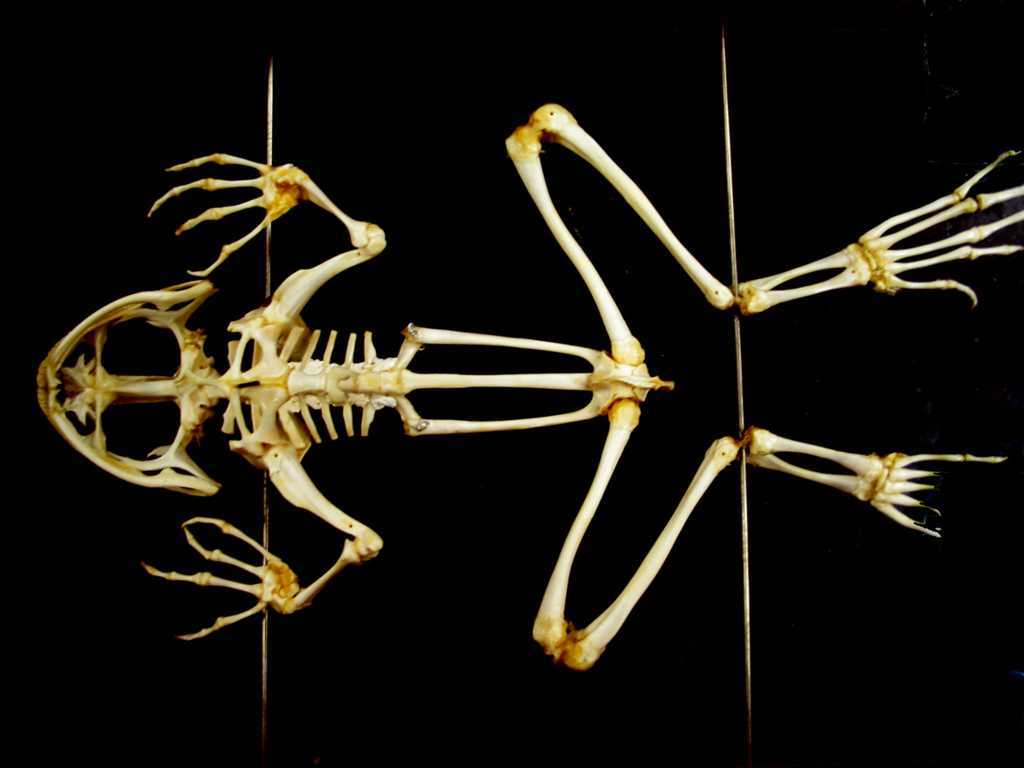 †
Шийний 
відділ 
(1 хребець)
Крижовий 
відділ
 (1 хребець)
Уростиль – 
зрощені хвостові хребці
Тулубовий відділ
 (3грудних + 
5поперекових 
хребців)
Ребер немає
Опорно-рухова система
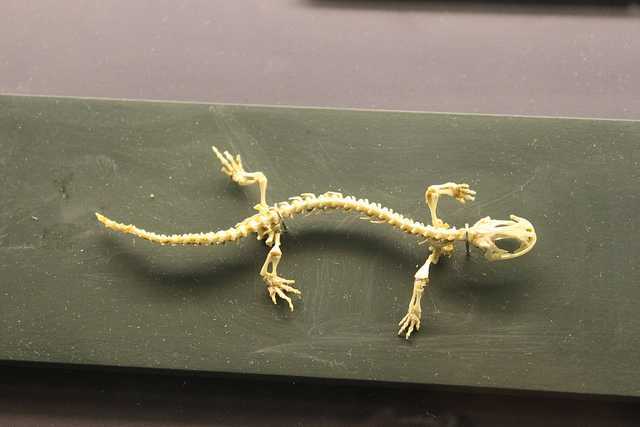 †
У хвостатих амфібій  є хвостовий відділ хребта
Опорно-рухова система
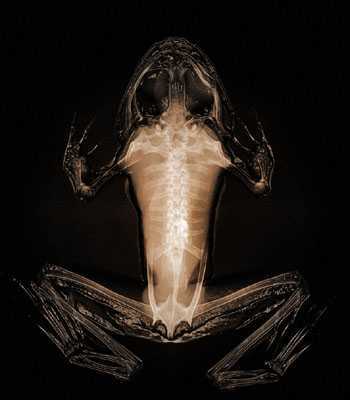 †
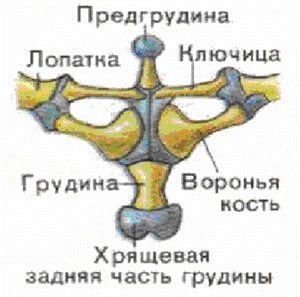 Ключиця
Лопатка
Вороняча кістка
Пояс передніх кінцівок
 
   лежить у товщі мускулатури
Опорно-рухова система
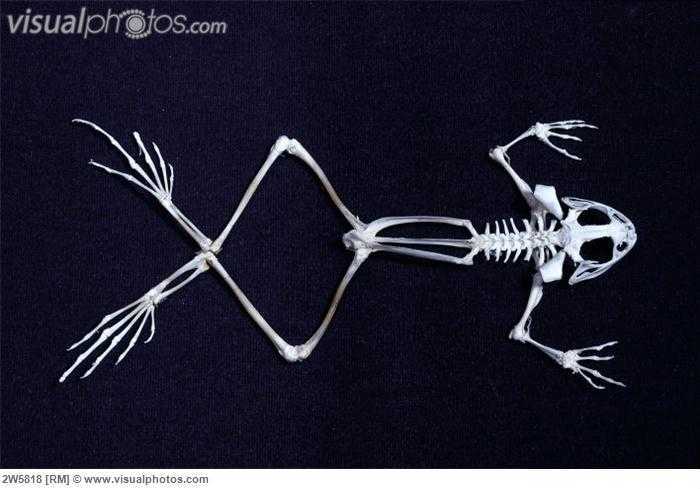 †
Лопатка
Опорно-рухова система
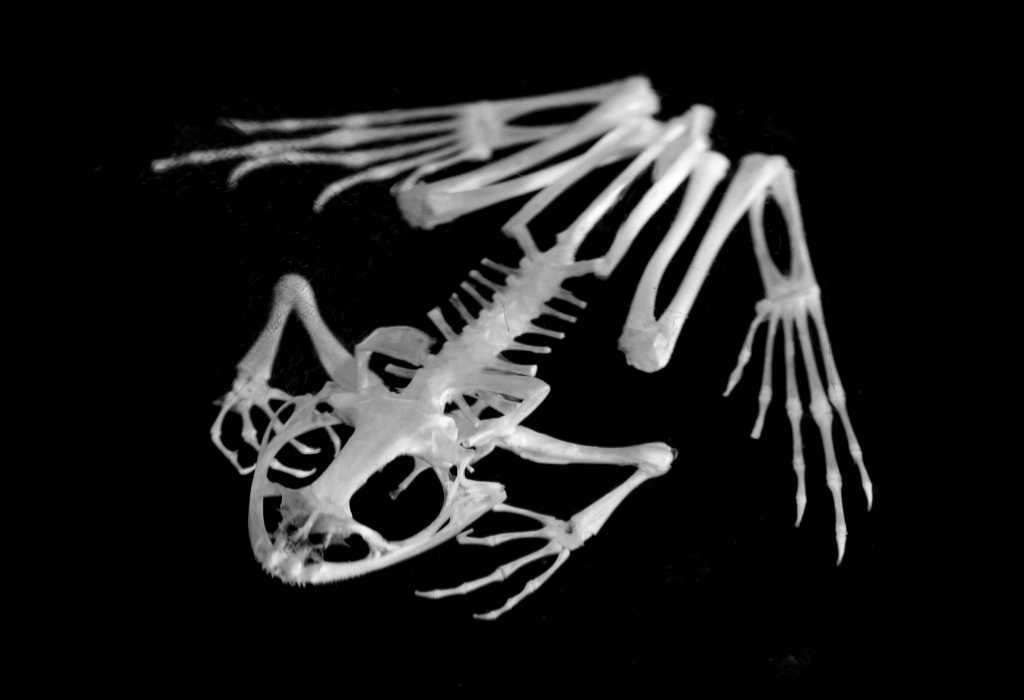 †
Тазові кістки
Пояс задніх кінцівок (таз)
нерухомо зрощений із хребтом
Опорно-рухова система
†
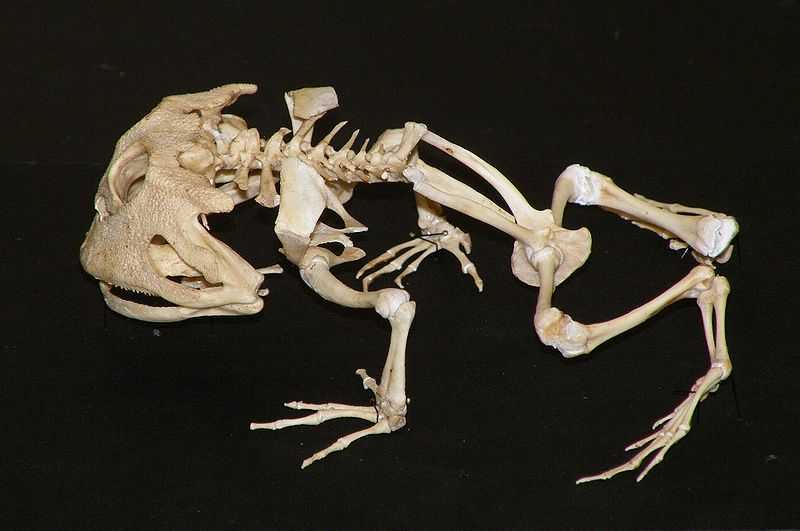 Скелет верхніх кінцівок
Плече
Передпліччя 
(2 зрощені кістки)
Кисть
Опорно-рухова система
†
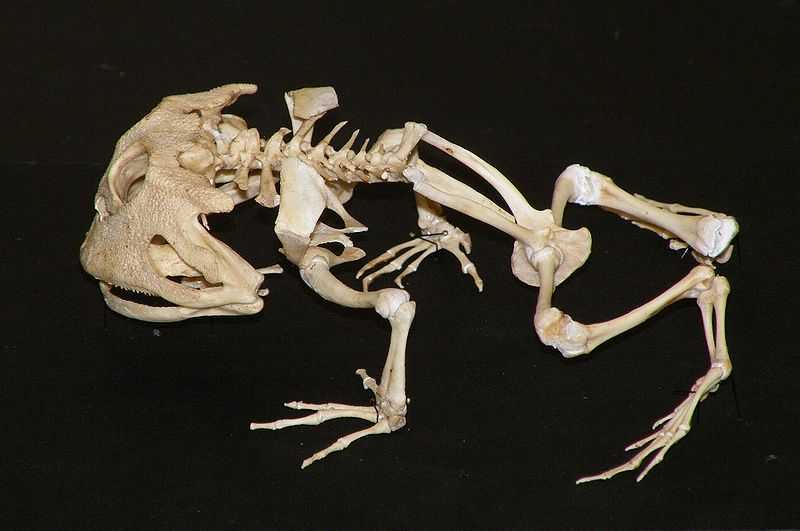 Скелет нижніх кінцівок
Стегно
Гомілка 

(2 зрощені кістки)
Стопа
Стопа
Опорно-рухова система
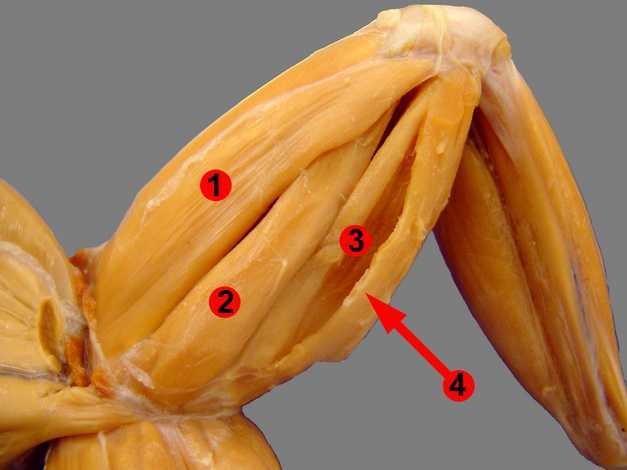 †
Мускулатура могутня, особливо у задніх кінцівках